CARTERSVILLE HIGH SCHOOL BOYS BASKETBALL
2012-2023  
Past 11 seasons
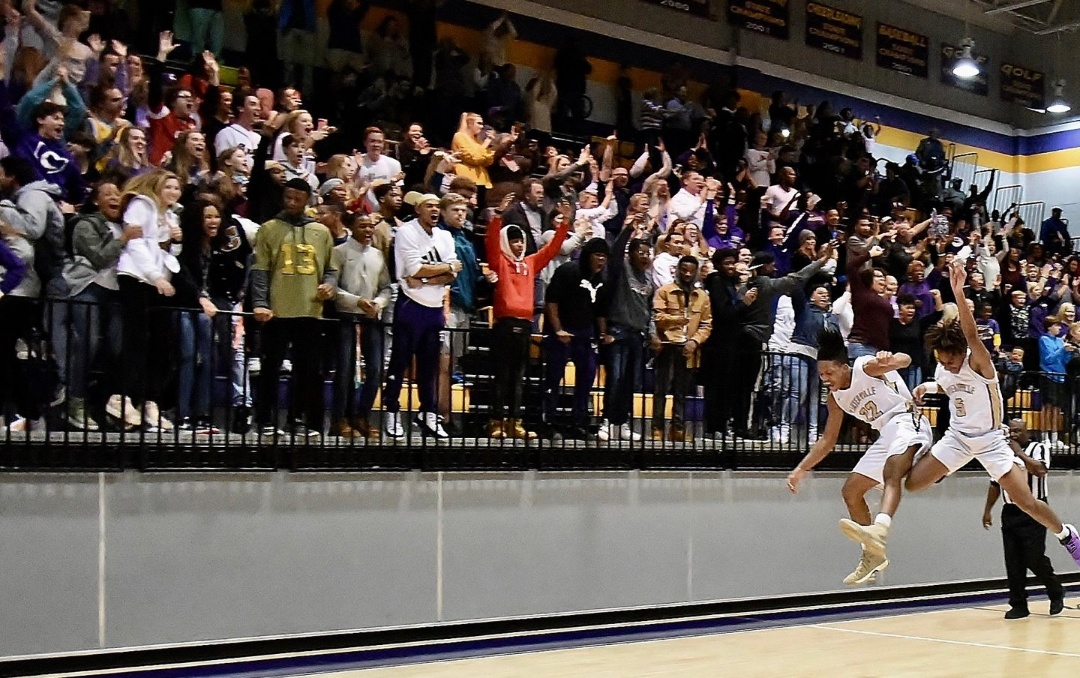 Cartersville High School
 Boys Basketball 
                        		  
    191 Wins
17 wins per season 
 
9 GHSA State Tournament Appearances
Elite 8 (2014 & 2018 & 2019)
Sweet Sixteen (2013 & 2015)
 
6  Region Championships
Region 5AAAA Regular Season (2018)
Region 7AAAA Champions (2015, 2016)
Region 5AAA Regular Season (2014)
Region 5AAA Champions (2013, 2014)
 
6 Holiday Tournament Championships
Dalton Holiday Classic (2016)
North Paulding Classic Tournament Champions (2015)
Rome News Tribune Holiday Festival (2013 & 2014 & 2018)
Tiger Christmas Clash Champions (2020)
NW Georgia Tip-Off Club Team of the Year
2012-2013  & 2013-2014

#1 Ranked 5AAA Offense (79ppg, 2013-14 and 71ppg 2012-13)
#1 Ranked 5AAA Defense (47 papg 2013-14 and 44 papg 2012-13)
 
Undefeated at Home (2013-2014) (2017-2018)
Undefeated on the Road (2012-2013)
 
18 game winning streak (2013-2014)
24 Game winning streak (2012-2013)
 
Most Season wins in School History (27:  2012-2013 & 2013-2014)
Academic Excellence Team      90%+ Cumulative Grade Point Average 
2012-2013
Hunter Benham 		Ryan Davis     		Christian Demastus 		Caleb Gridley		Corey Tobin 			Zack Hacker		
2013-2014
Hunter Benham		Cortney Cooley	Ryan Davis			Christian Demastus	Caleb Gridley 			Gabriel Gridley
Zack Hacker 			Mark Quattlebaum	Corey Tobin                            2014-2015
Cortney Cooley		Miller Forristall	Caleb Gridley			Zack Hacker		Carson Murray		Jaylon Pugh
2015-2016
Cade Archer			Daunta Bryan 		Tristan Carlton 		Ethan Carter 		Kaleb Chatmon 		Xavior Coaxum 	
Cortney Cooley		Perignon Dyer 	Gabriel Gridley		Isaac Gridley		Bobby Harris			Grant Harris	
JKobe Orr			Darian Poellnitz	Jaylon Pugh                             2016-2017
Daunta Bryan  		Kaleb Chatman 	Perignon Dyer    		Isaac Gridley   	Jacorey Johns   		Jaylon Pugh      	
JKobe Orr           		Jordan Wilkie                                                          2017-2018
Austin Cauffman		Marquail Coaxum	Marko Dudley			Perignon Dyer		Jaylen Garnigan		Isaac Gridley
Grant Harris			Jayden Pritchett	Jaylon Pugh                              2018-2019
Michael Abernathy		Kolbe Benham		Austin Cauffman		Marquail Coaxum	Perignon Dyer			Jaylin Garnigan
Isaac Gridley			Emmanuel Hayes	Quante Jennings		Robert Novak		Chandler Wise
											    2019-2020
Jaylen Benham 		Kolbe Benham		Kamryn Callahan		Marquail Coaxum	Kedrick Chatmon
Marko Dudley			Luke Gambill		Manny Hayes			Kyler Johnson		Luke Kotteman	
Robert Novak			Jaeden Scott   		Brynen Wilkins                         2020-2021
Kace Adams			Jaylen Benham		Kolbe Benham			Kam Callahan		Collin Fletcher		Luke Gambill		
Luke Kottemann		Robert Novak		Romo Pace			Jaylin Scott		Sam Wiedetz
											 2021-2022
Kam Callahan		Kedrick Chatmon	Luke Gambill		Collin Genrich	Chandler Mathison	Romo Pace
Sahaj Patel			Kaden Scott		Jaylen Scott			Monte Tolbert	Michael Watts
										         	2020-2021
Catden Aleman		Zion Ayeni		Nasier Bennett		Jamauri Brice	Reed Ezell			Ryder Flemmons
Collin Fletcher		Collin Genrich	Kole Hardin			Cam Hill		William Irish		Sam James 
Jake Johnson			James Lee		Martin Maldanado		Chandler Mathison Andrew McElvey		Romo Pace
Xavier Parker		Jaylen Scott		Shakai Taylor		Zac Tolbert		Monte Tolbert    Logan VanPelt      Sam Wiedetz
Community Service
Bartow County Feed the Community Event
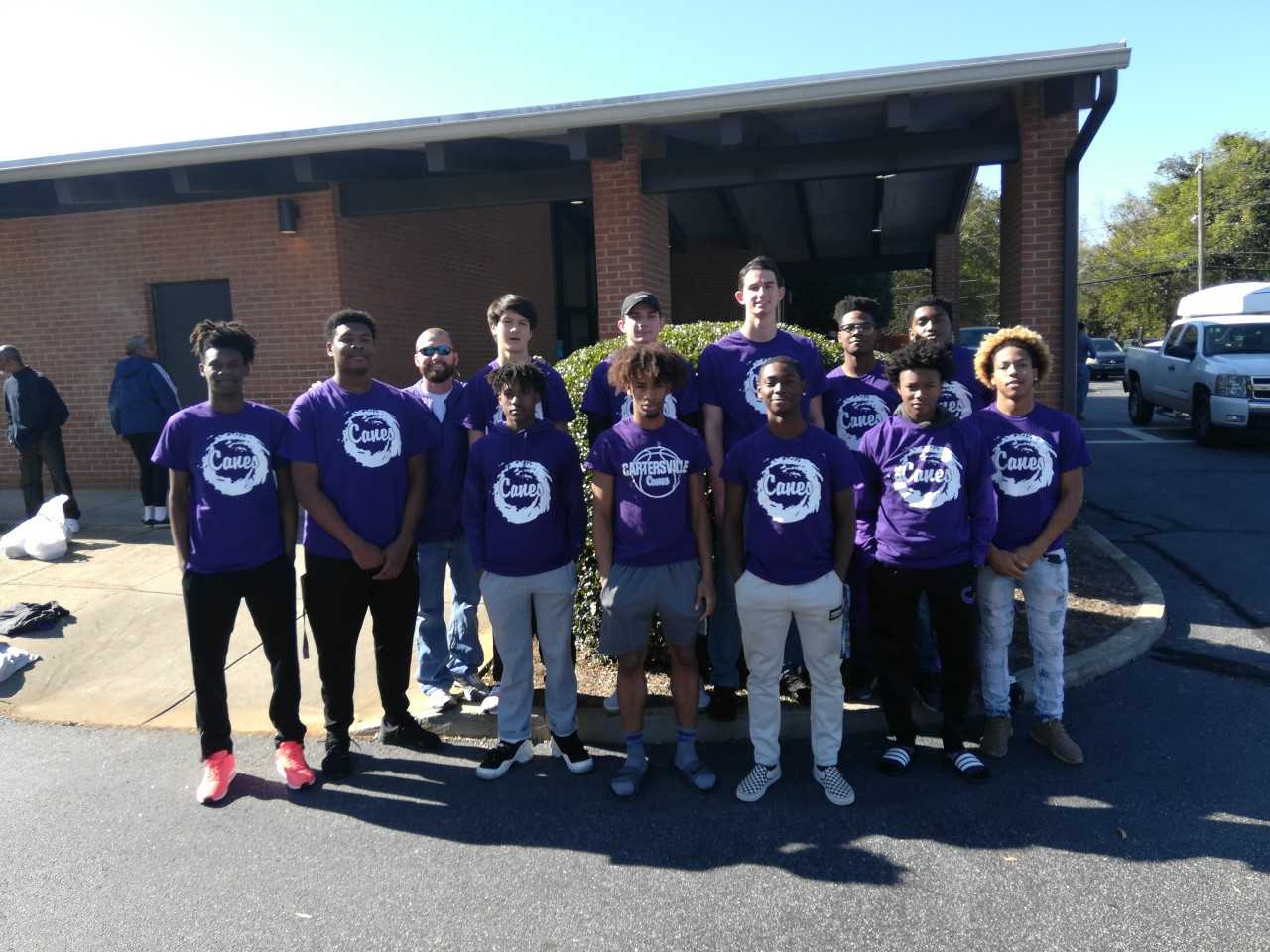 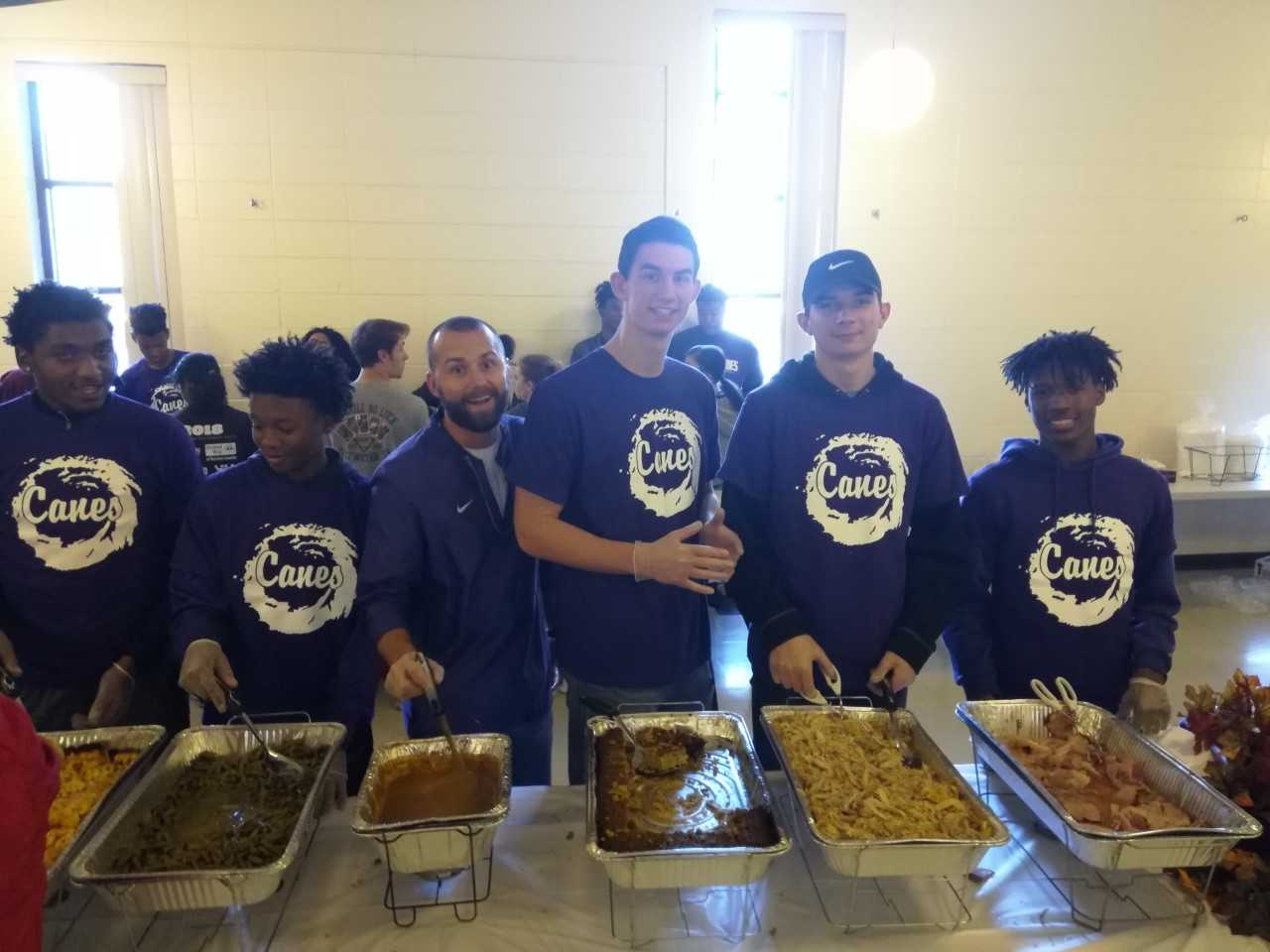 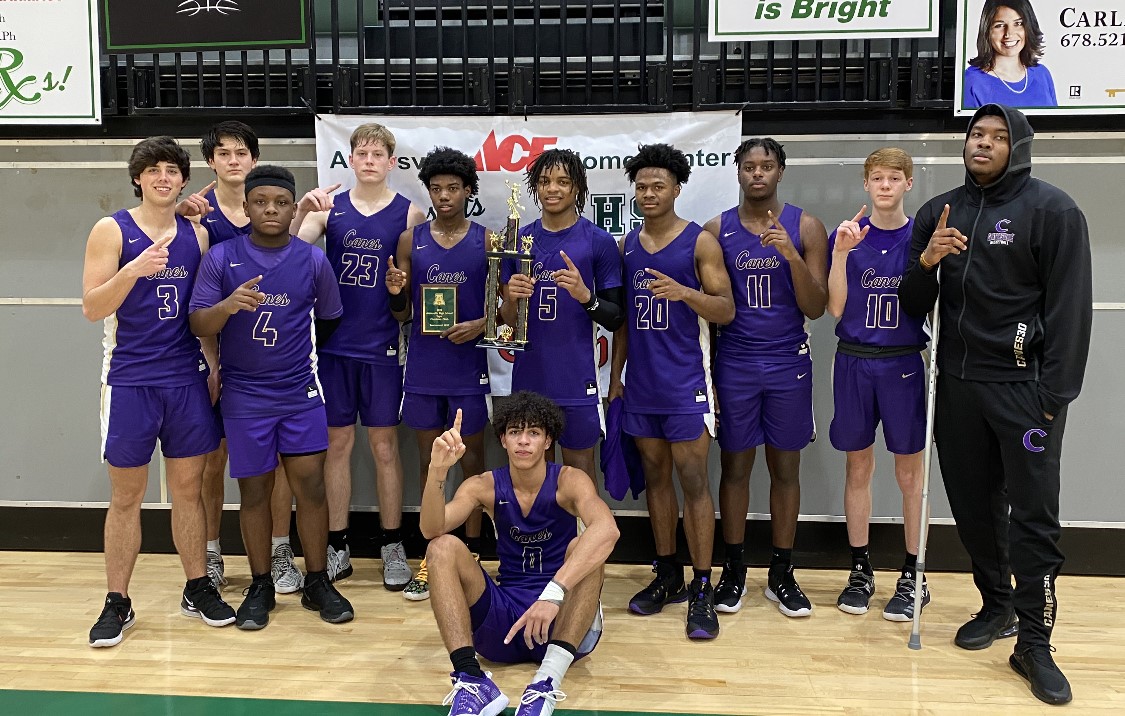 2020
Ace Home Value Tiger Clash Champions
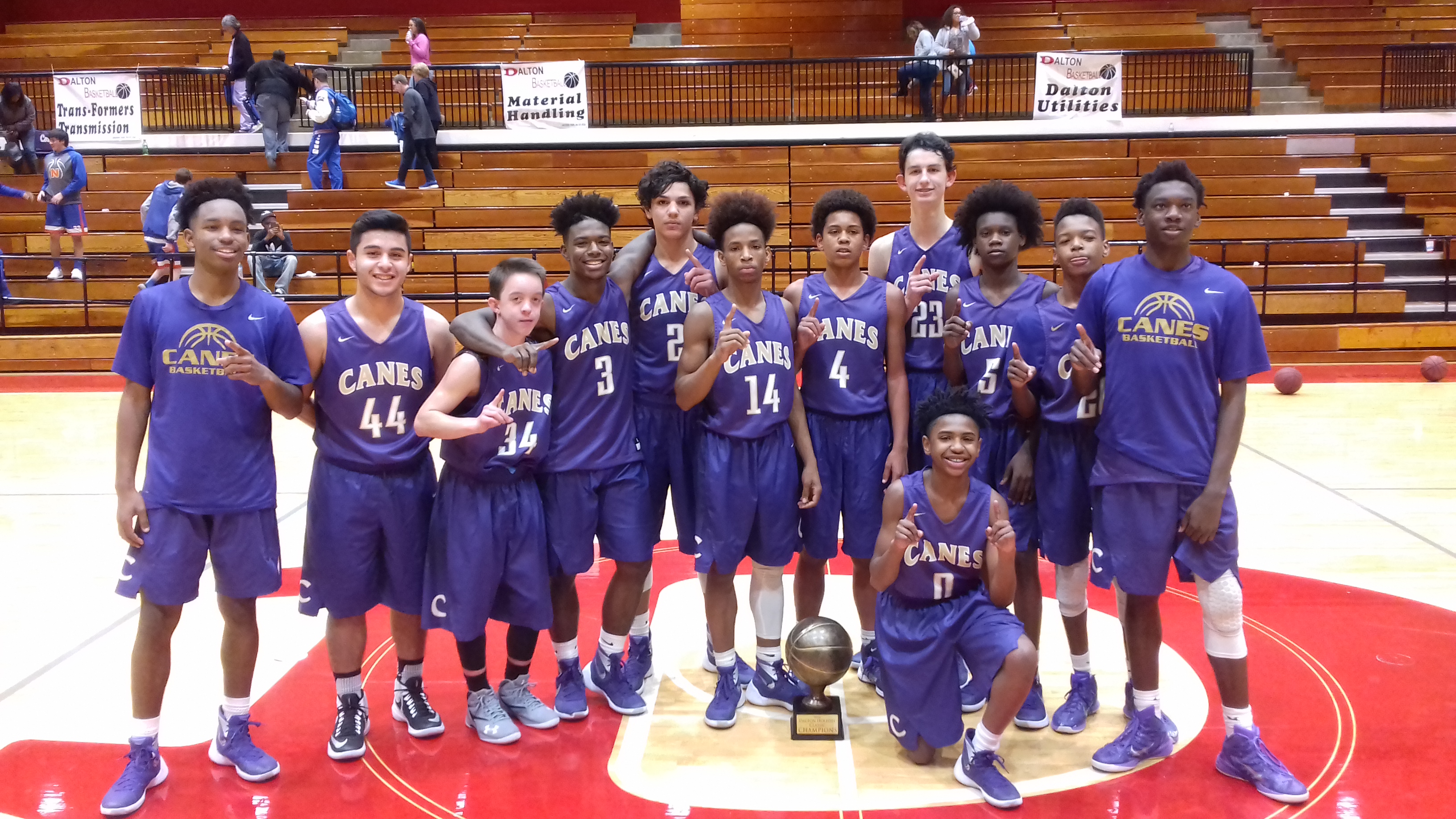 2016 Dalton Holiday Classic Champs
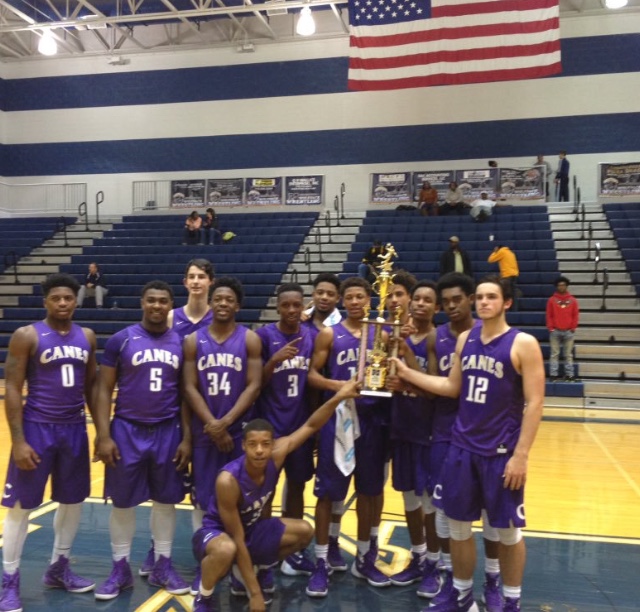 2015 
North Paulding Tournament Champions
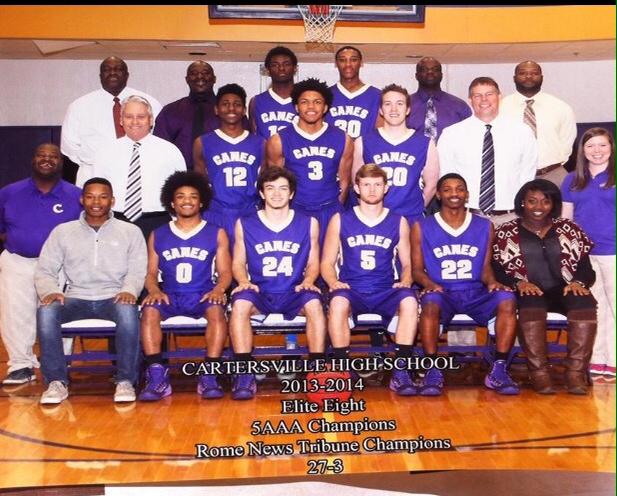 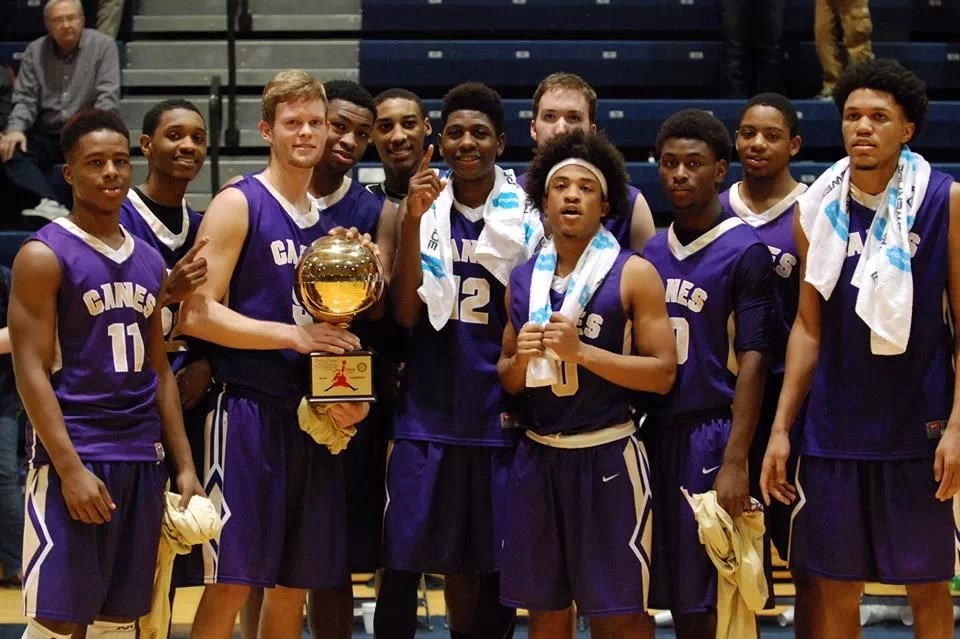 2013 Rome News Tribune Tourney Champs
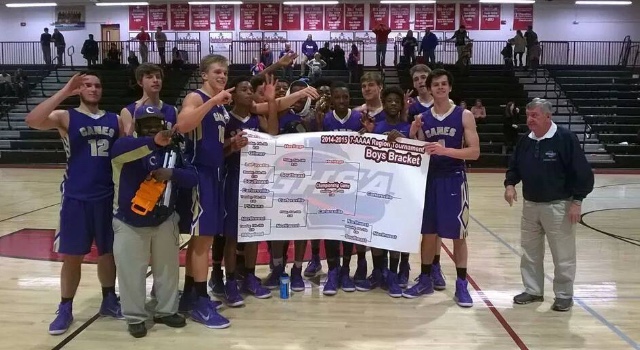 Region Champs 2015
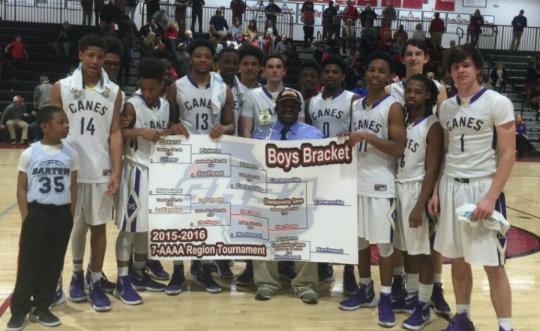 REGION CHAMPS 2016
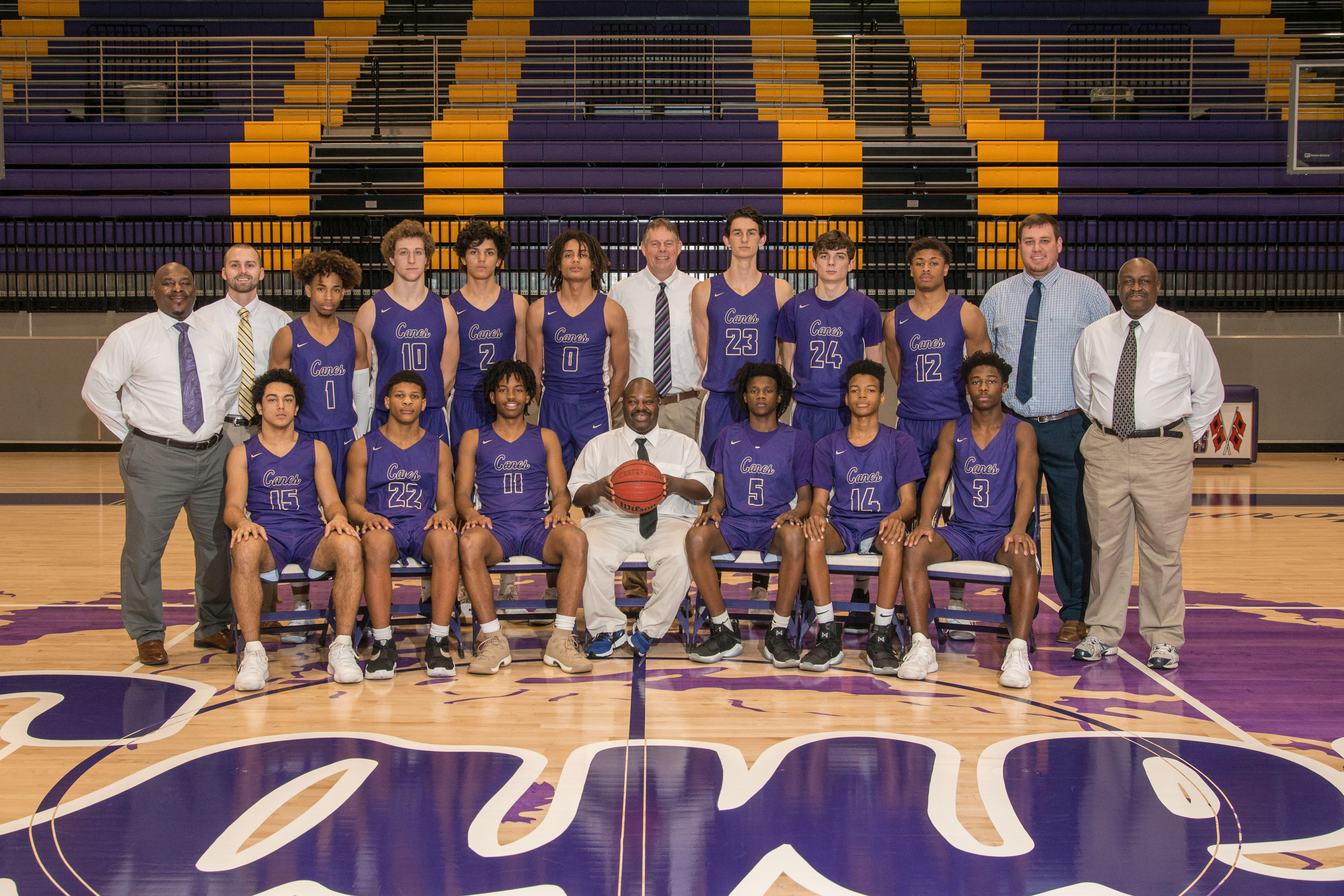 2017-2018
Rome News Tribune Holiday Festival Champions
Region 5AAAA Regular Season Champions
Elite 8 State Tournament 
Undefeated at Home
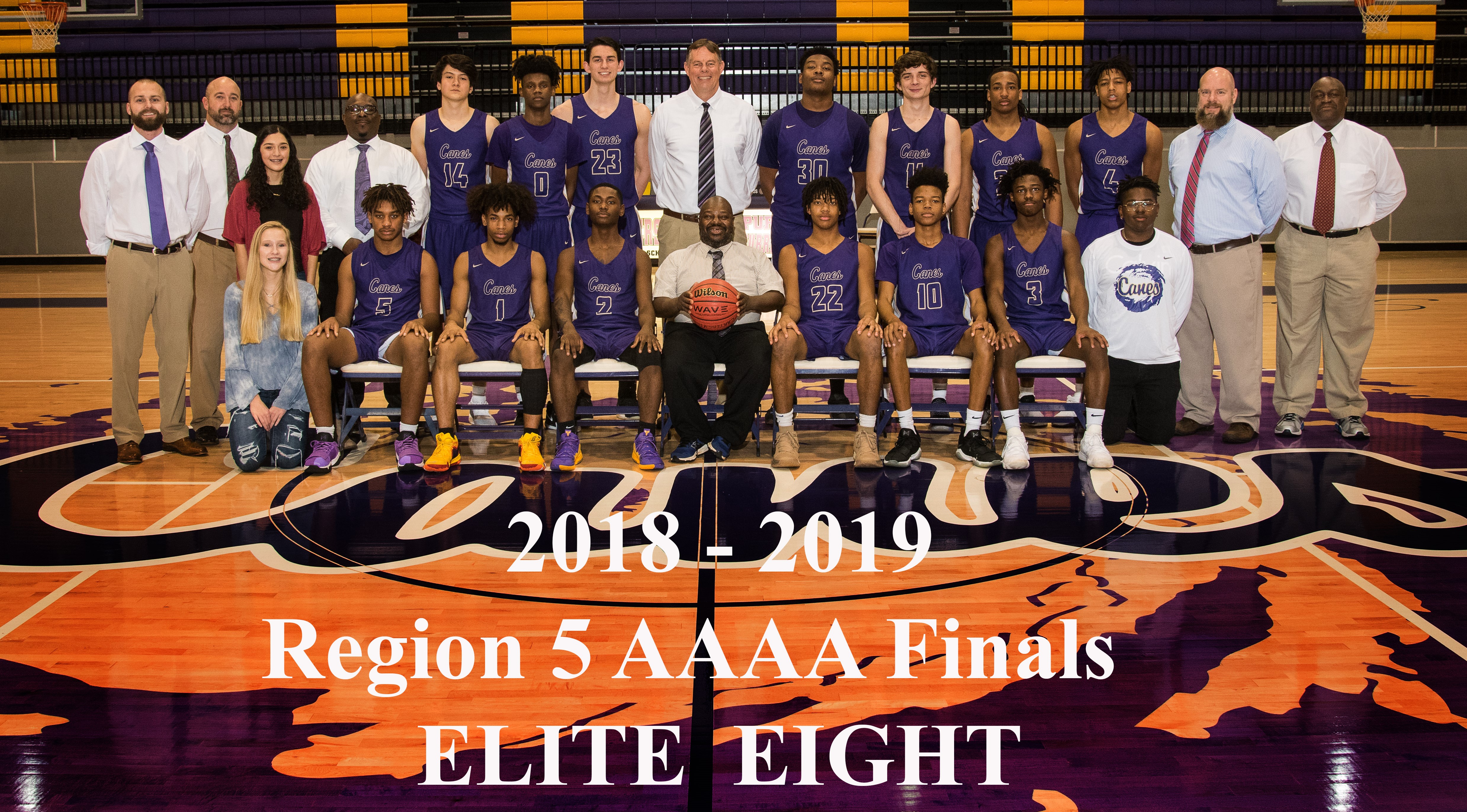 Cane Hoop Players 

 Playing College Ball
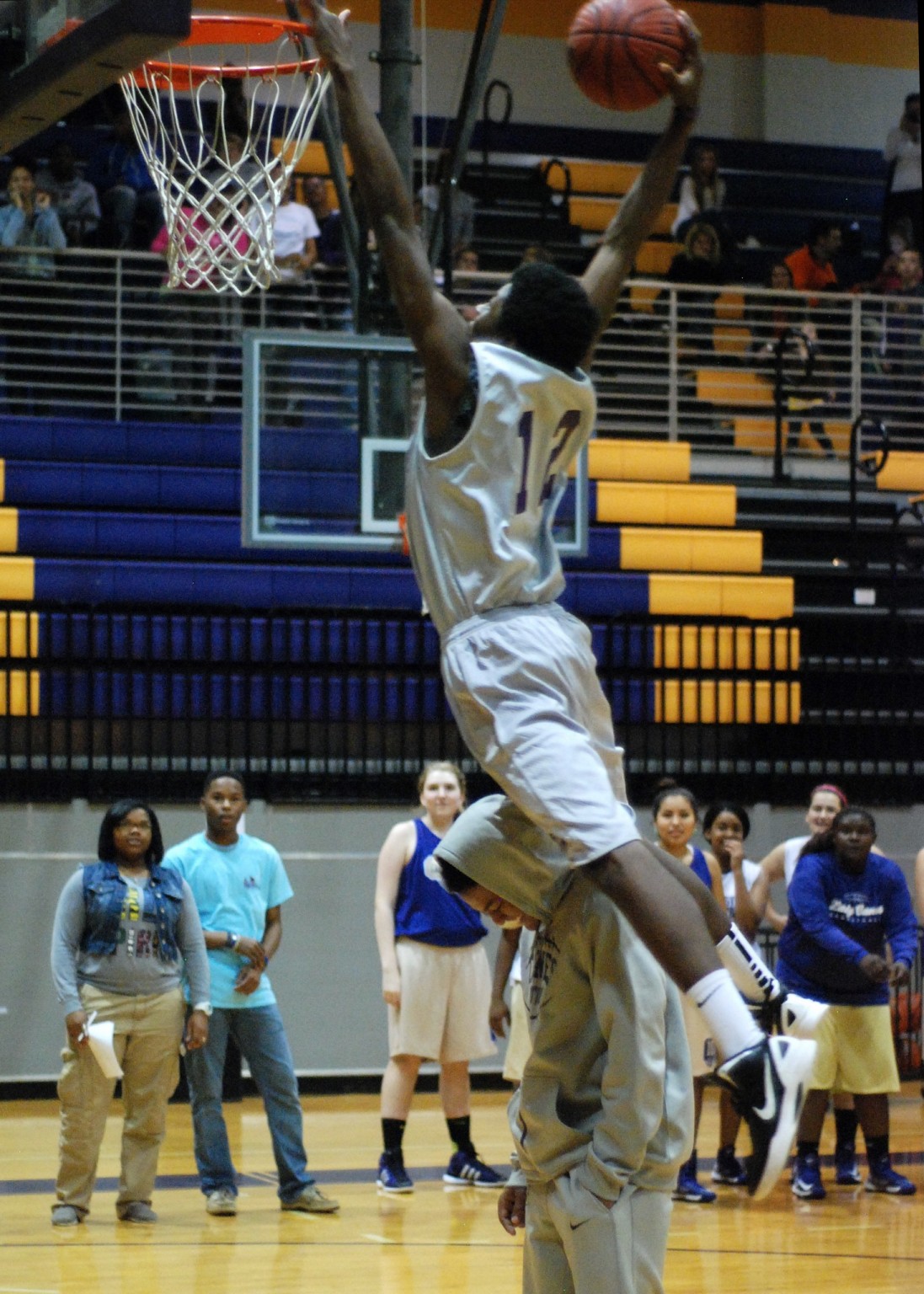 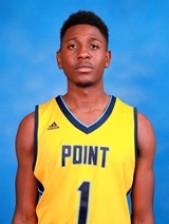 Hakeem Winters -   Point University
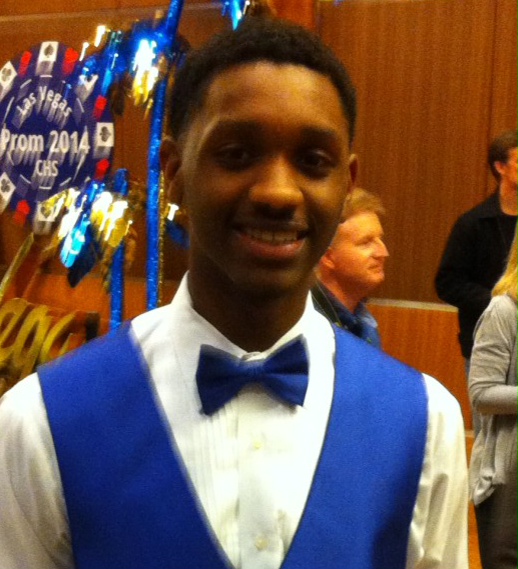 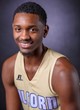 AJ Mosby – Alcorn State University & NBA G League
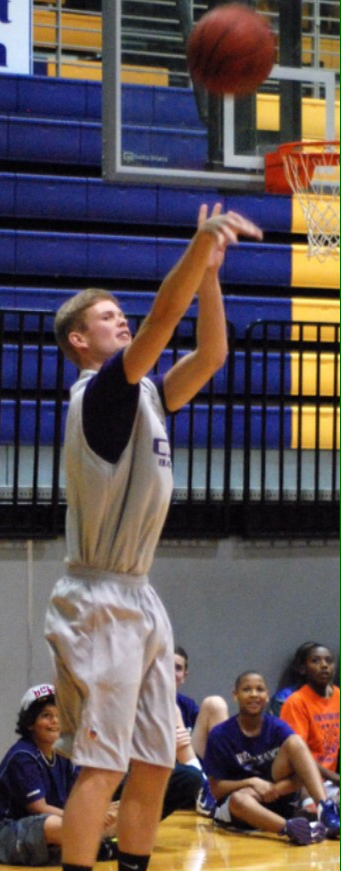 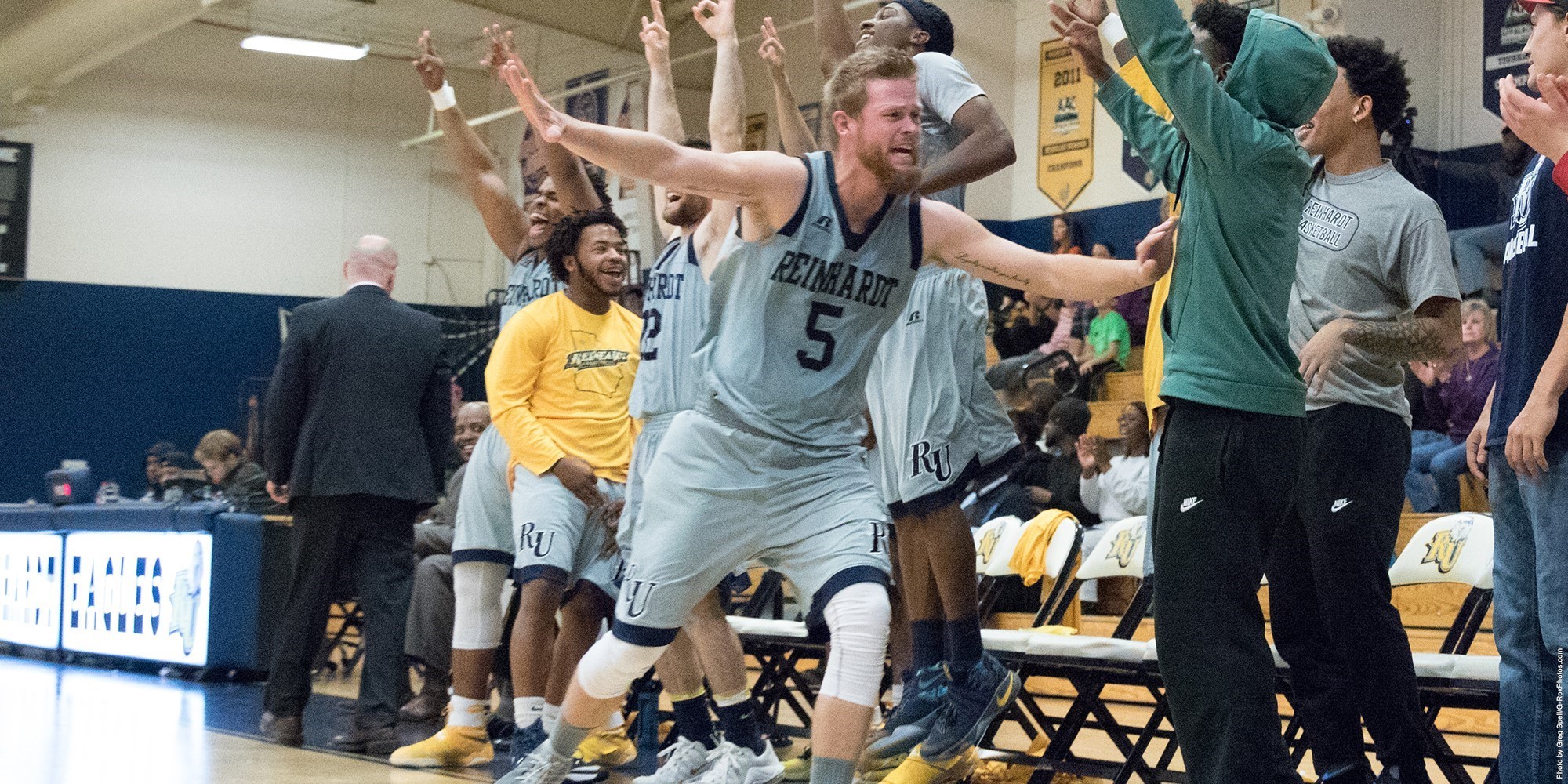 Corey Tobin 
Reinhardt University
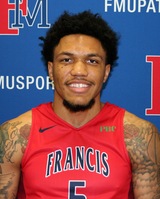 Ryan Davis 
Francis Marion University
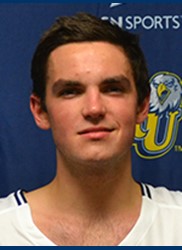 Cade Archer
Reinhardt University
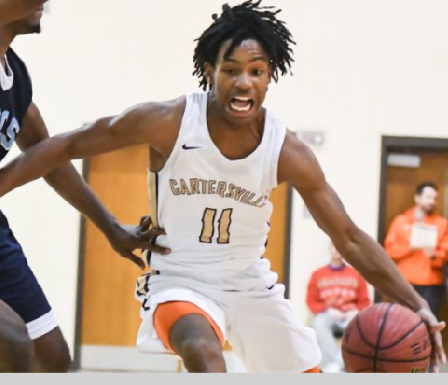 Jaylon Pugh – 
Furman University & Lander University
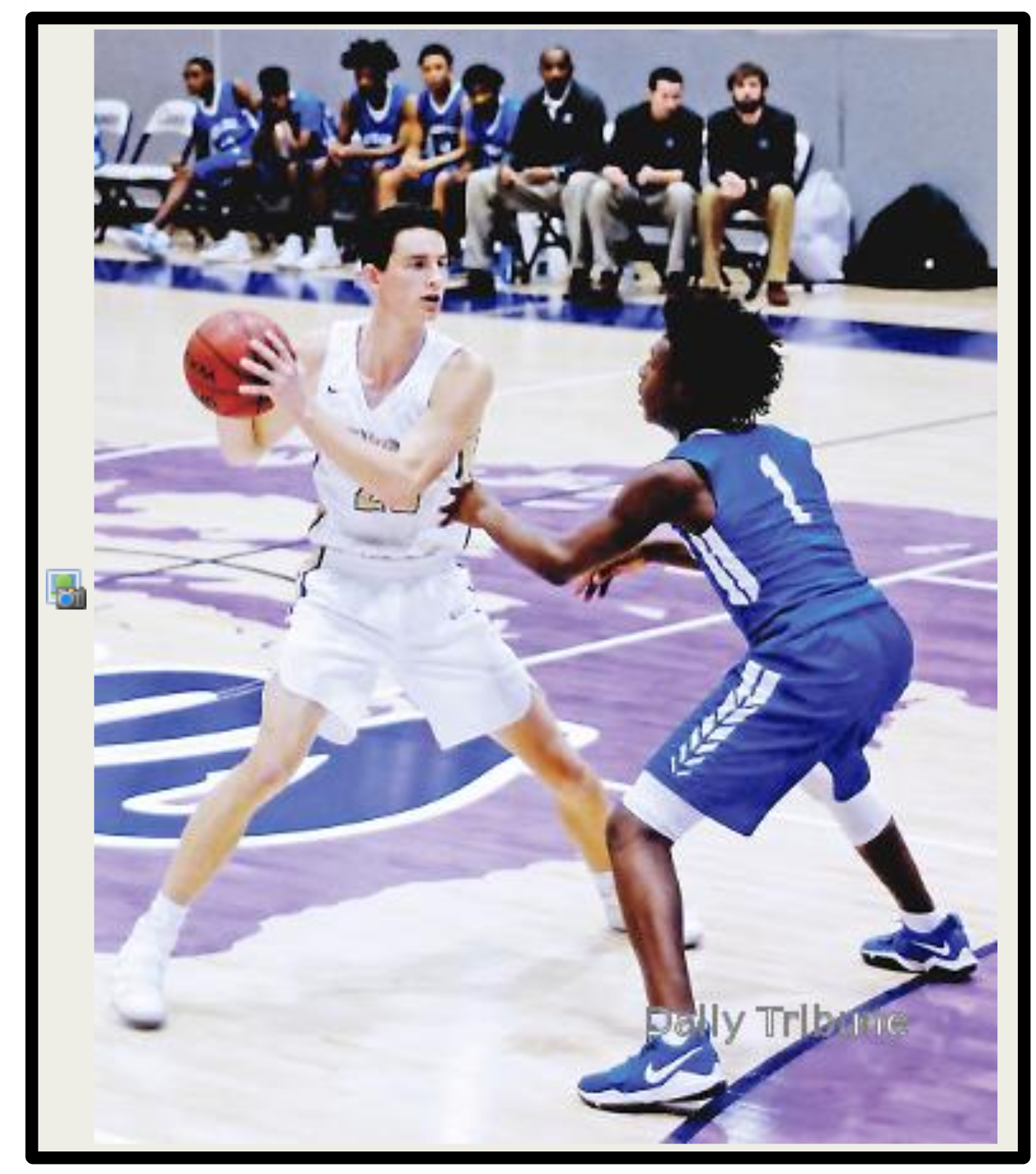 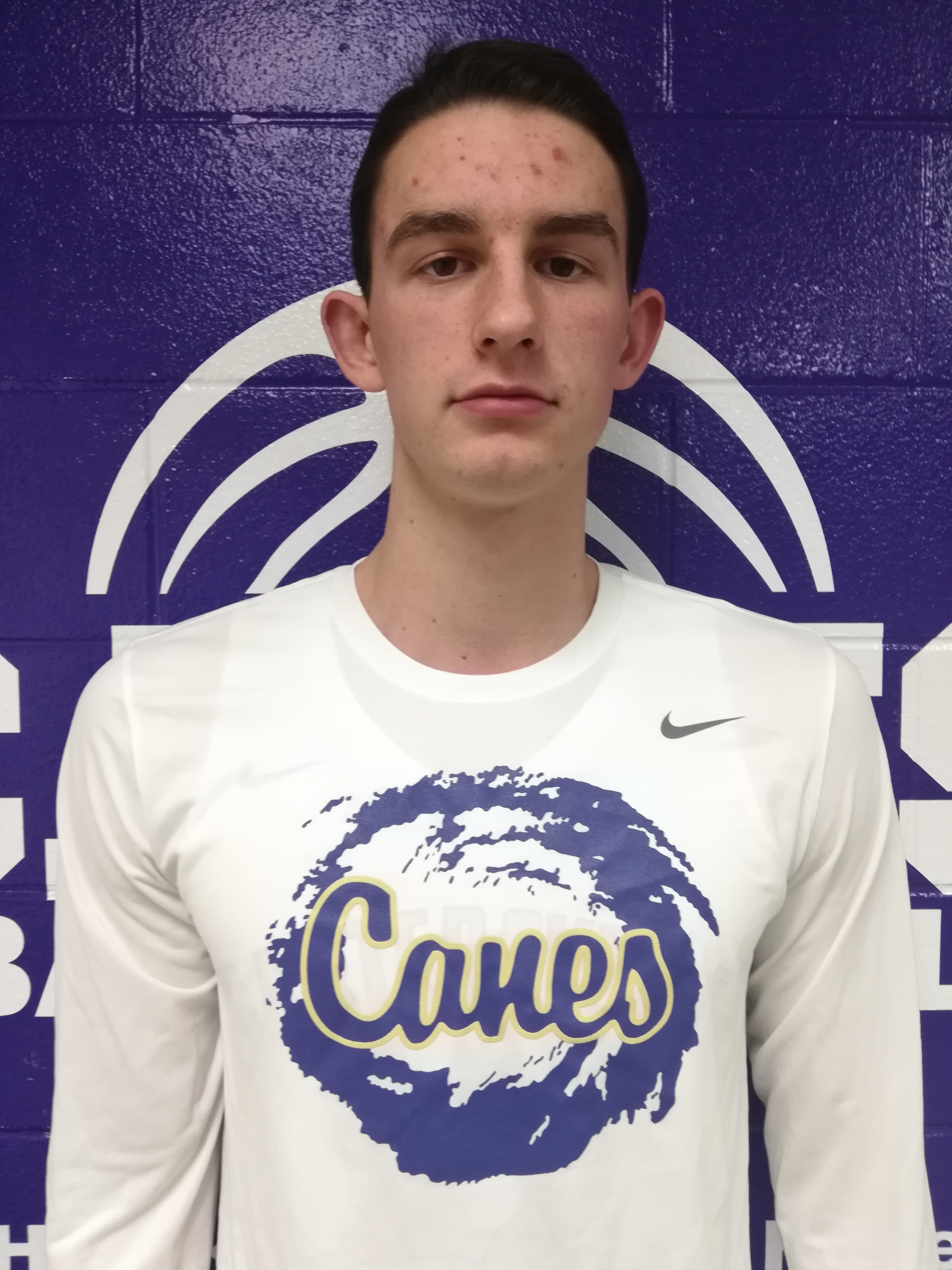 Isaac Gridley
Berry College
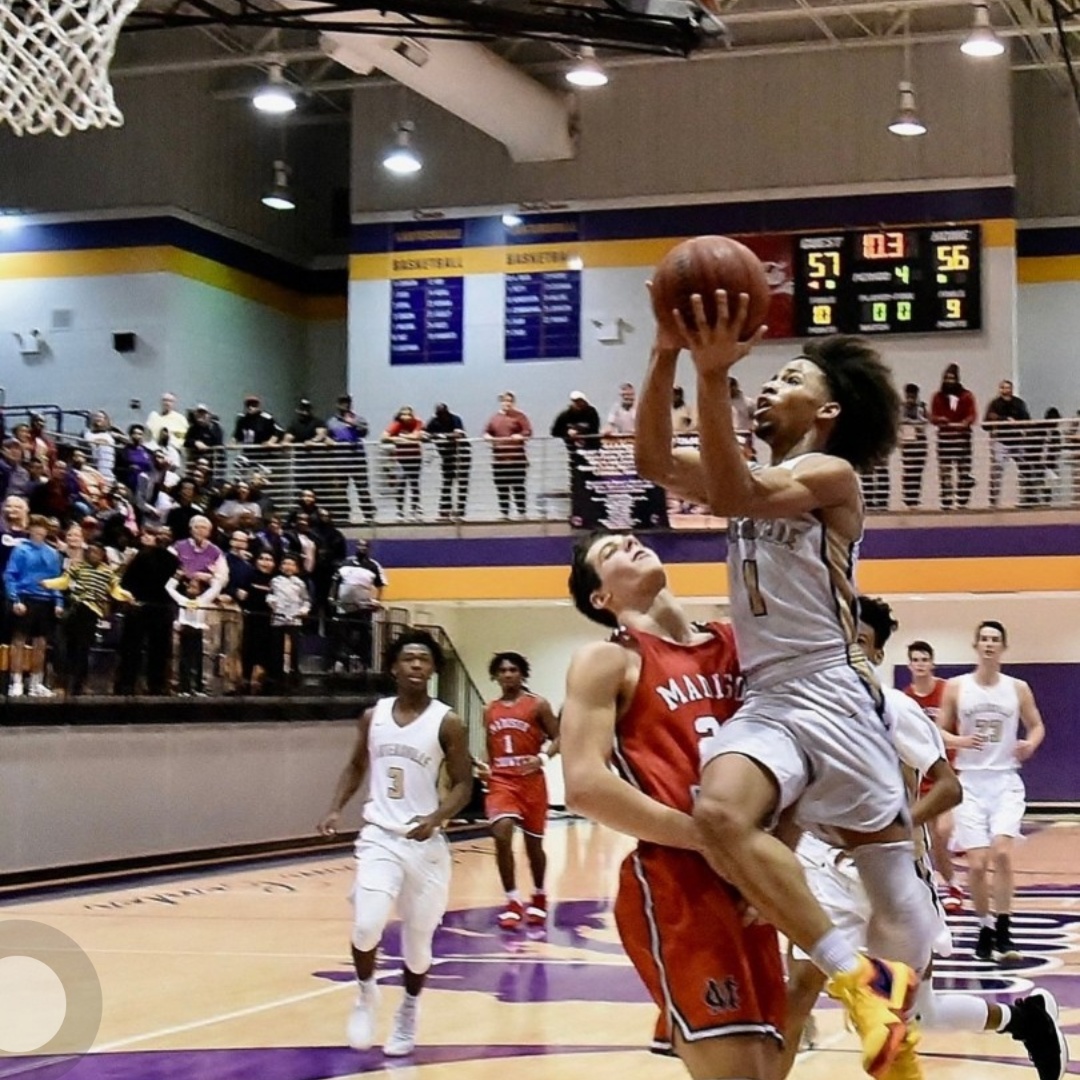 Perignon Dyer
Paine College
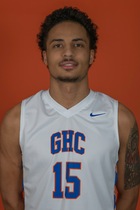 TJ Horton 
Georgia Highlands & Dalton State
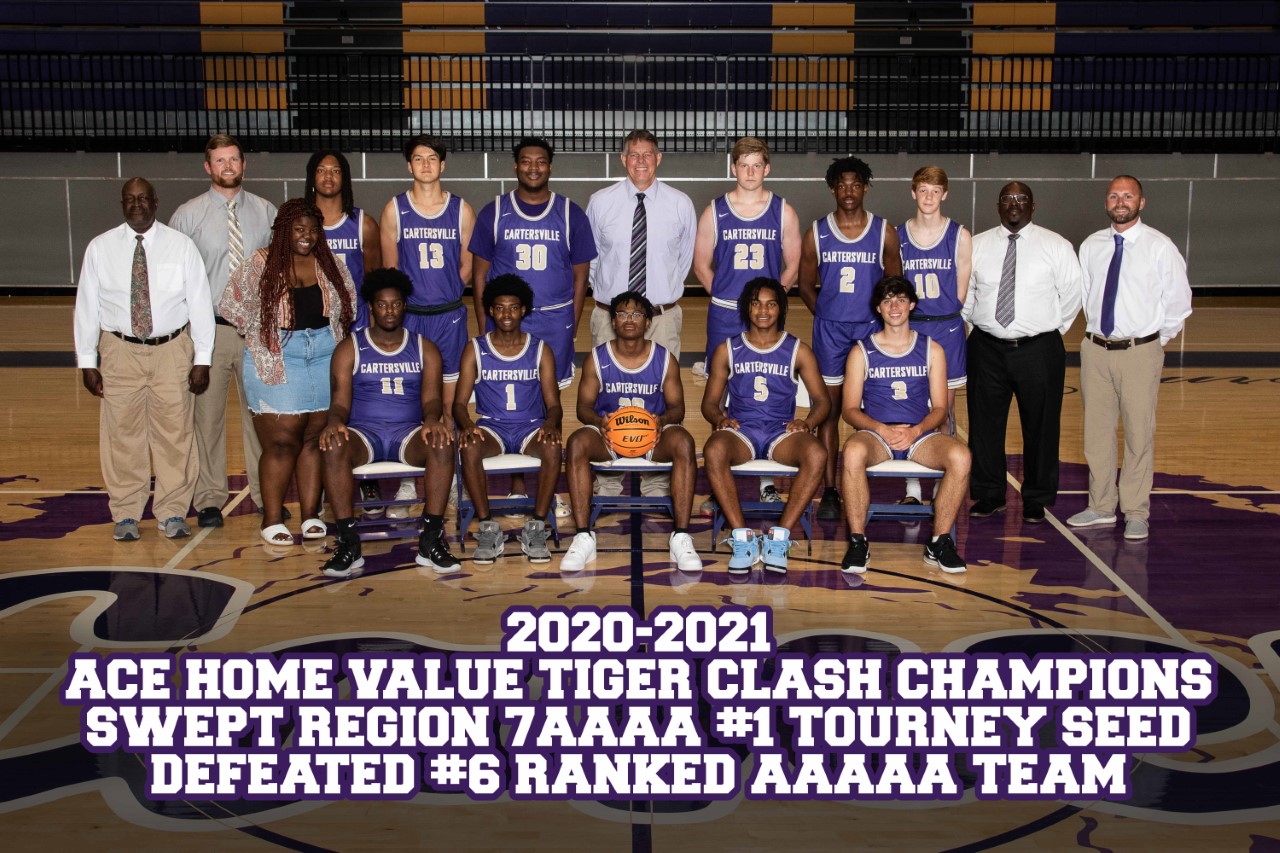 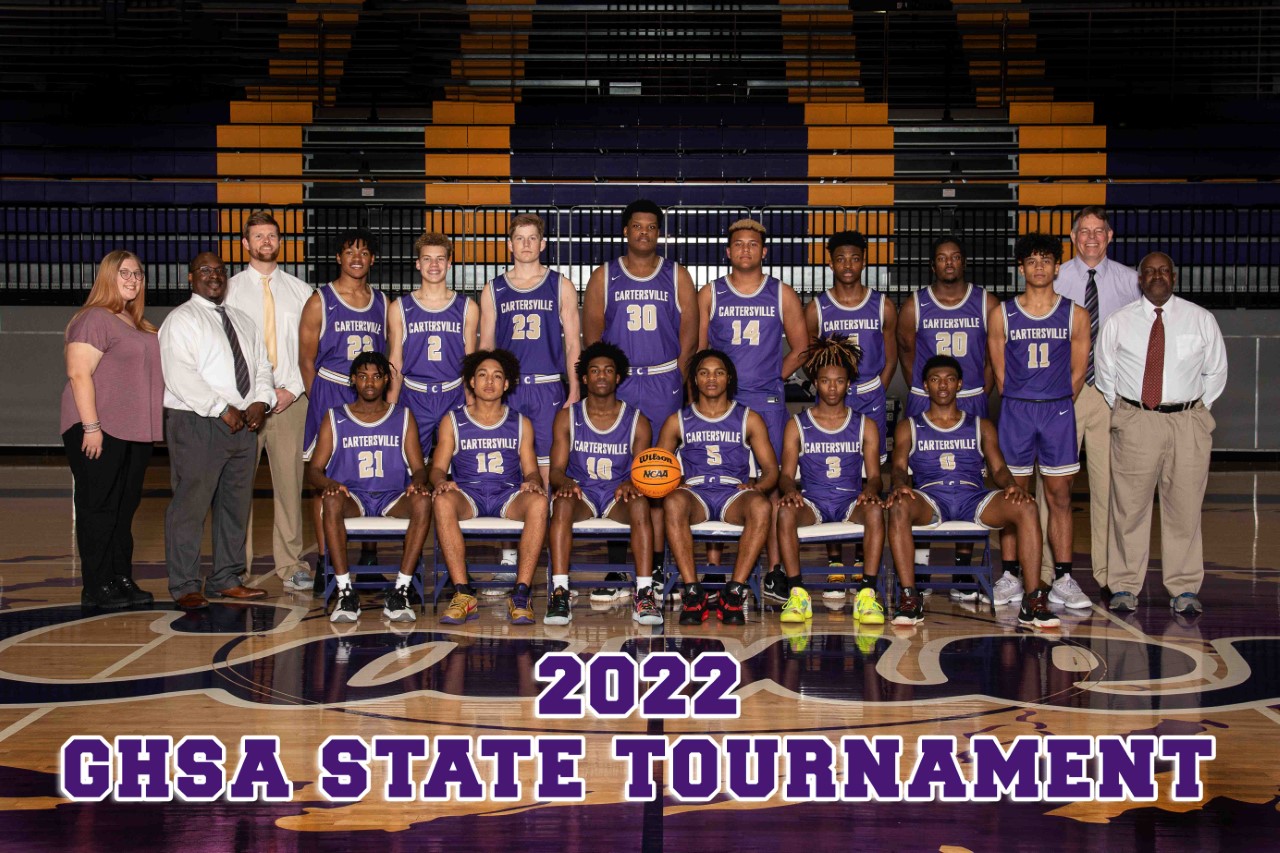 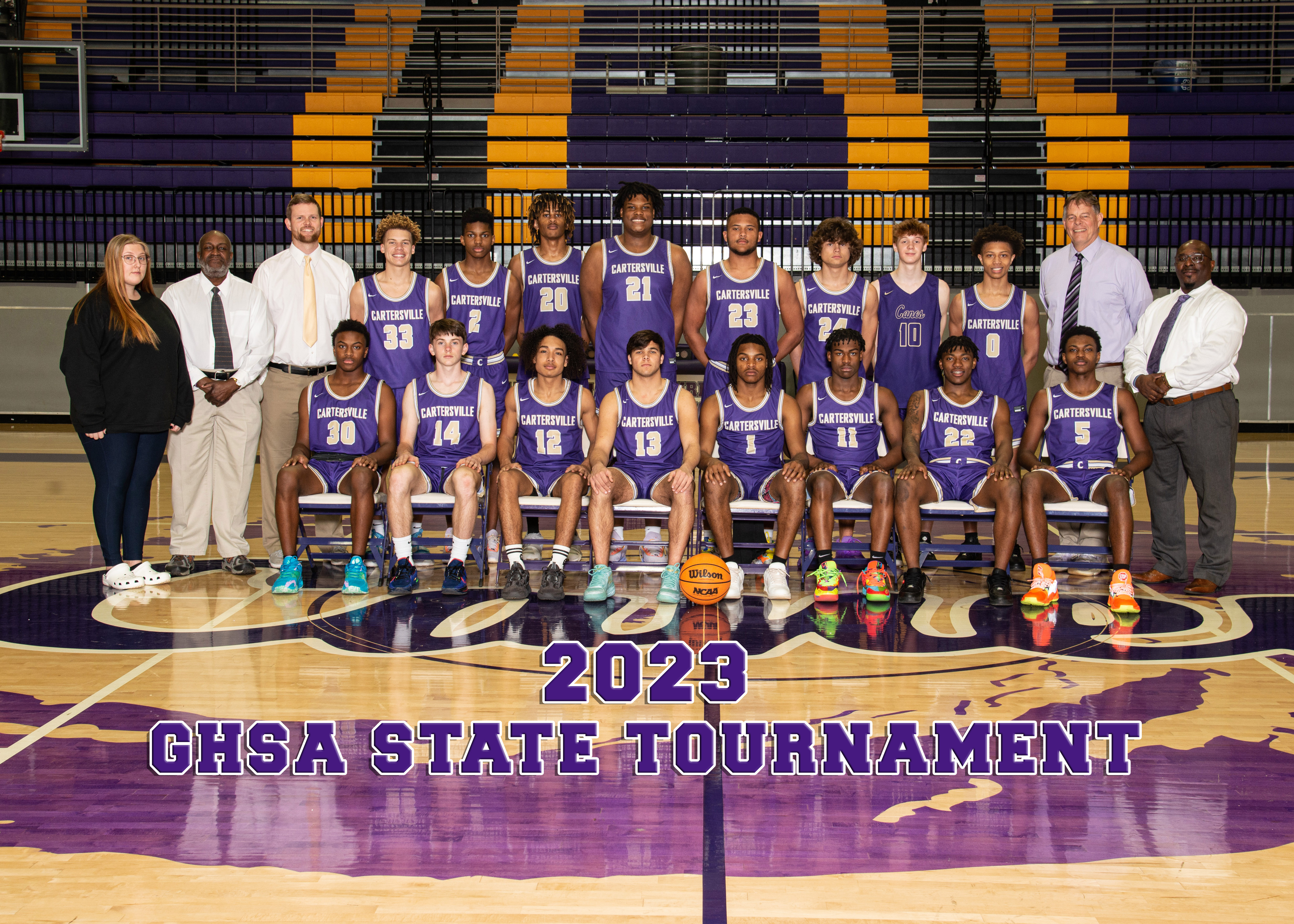 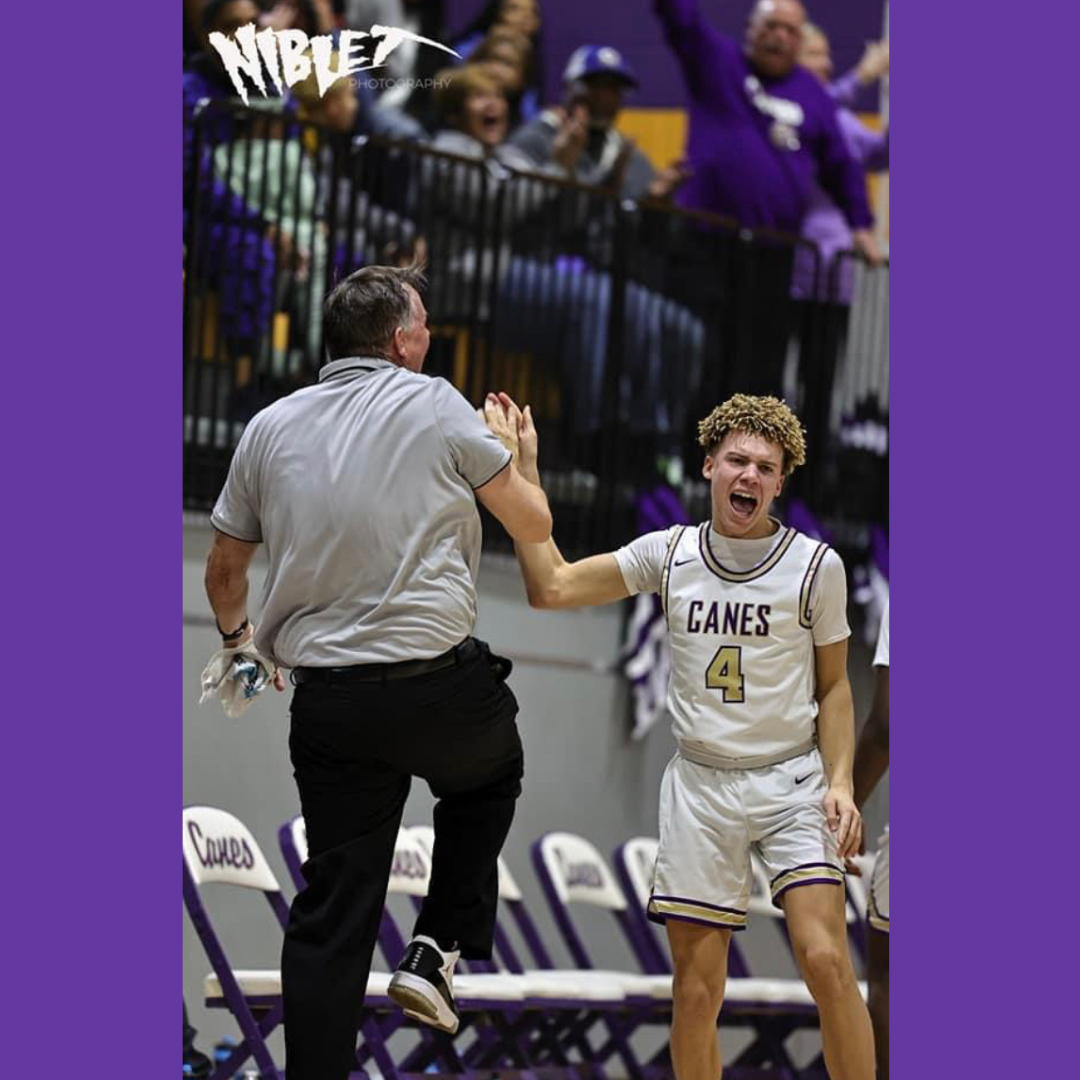 It’s Always a Great Day to be a Purple Hurricane!!